Оказание медицинской помощи при одноплодных родах в затылочном предлежании (без осложнений) и в послеродовом периоде
Клинические рекомендации (протокол)
Содержание:
Терминология
Подготовка к родам
Первый период родов
Второй период родов
Третий период родов
Оказание медицинской помощи новорожденному в родильном зале
Ведение послеродового периода
Терминология
Самопроизвольные роды в затылочном предлежании неосложненные – это роды одним плодом в затылочном предлежании, которые начались спонтанно, прошли без осложнений, при которых ребенок родился спонтанно в затылочном предлежании. В родах возможно применение амниотомии (показанием для амниотомии являются результаты внутреннего мониторинга плода (КЩС, прямая ЭКГ плода) и проведение аналгезии.
Терминология
Нормальные самопроизвольные роды в головном предлежании не подразумевают использование в первом периоде родов утеротонических средств и рассечение промежности (перине-, эпизиотомию). 
После родов родильница и новорожденный находятся в удовлетворительном состоянии. 
Если у женщины из группы высокого риска роды протекают без осложнений, то они также могут быть отнесены к тем, к кому применимы рекомендации протокола при самопроизвольных родах (без осложнений).
Терминология
Своевременные роды - это роды в сроке 37 недель - 41 неделя 6 дней гестации.
Терминология
Срок родов определяется по формуле:
срок родов = первый день последней менструации +7 дней - 3 месяца;
при длительности цикла > 32 дней овуляция более поздняя - в расчетный срок следует вносить поправку в сторону уменьшения срока;
при длительности цикла < 24-26 дней овуляция более ранняя - внести поправку в сторону увеличения срока;
при беременности в результате ЭКО расчет срока беременности и даты родов проводится от даты пункции фолликула, но продолжительность беременности - 266 дней.
Терминология
Определение даты родов по УЗИ: размеры плодного яйца и/или копчиково- теменной размер (КТР) - в сроке 6 -14 недель: 
результаты УЗИ в первом триместре (оптимально в 11 -14 недель) - более точный метод установления срока беременности, чем по дате последней менструации;
если различие между сроком по менструации и результатами УЗИ, проведенного в первом триместре, составляет более 5 дней, или более 10 дней во втором триместре, то предполагаемую дату родов следует рассчитывать по результатам ультразвукового исследования; 
при наличии результатов УЗИ в первом и втором триместрах, срок рассчитывают по более раннему. 
NB! При достижении 40 недель целесообразно использовать формулу 40+ (41+) для уточнения срока (например: 40+ 4 означает 40 полных недель и 4 дня).
Терминология
Основная цель оказания помощи во время нормальных родов — обеспечить безопасность для женщины и ребенка при минимальном вмешательстве в физиологический процесс, включая латентную фазу родов. 
Медицинская помощь женщинам во время родов и в послеродовом периоде оказывается в рамках специализированной медицинской помощи.
Терминология
При наличии индивидуальных родильных залов, с учетом состояния здоровья, женщине предлагаются семейно-ориентированные (партнерские) роды - практика родоразрешения, основанная на сопровождении женщины с нормальным течением беременности во время родов членами семьи, участвующими в уходе и поддержке женщины, а также позволяющая семьям получать максимум объективной информации, удовлетворяя их социальные, эмоциональные и бытовые потребности. 
Партнерские роды способствуют предупреждению излишнего использования инвазивных, неприятных и/или ограничительных процедур, повышают взаимоответственность медицинского персонала, роженицы и членов семьи и снижают частоту конфликтов и жалоб.
Подготовка к родам
Объективные признаки начала родов: 
регулярные схватки через 10 минут и менее; 
открытие шейки матки 2-3 см (более 1 пальца); 
укорочение и сглаживание шейки матки более 80% от исходной длины.
Подготовка к родам
При поступлении женщины на роды бритье кожи наружных половых органов и постановка очистительной клизмы не являются обязательными и проводятся по желанию женщины. Не следует удалять волосы перед операцией, если только волосы возле или вокруг операционного поля не будут мешать ее проведению. 
Если их необходимо удалять, то следует делать это непосредственно перед операцией, используя депиляторы (кремы, гели) или другие методы (ножницы), не травмирующие кожные покровы. 
Нецелесообразно использовать бритву, так как это повышает риск инфекции. 
Постановка очистительной клизмы выполняется при наличии медицинских показаний. 
Душ назначается всем пациенткам, выдается индивидуальный комплект белья (рубашка, полотенце, подкладная пеленка, халат). Разрешается использовать свою чистую одежду и обувь.
Подготовка к родам
При поступлении роженицы в акушерский стационар медицинские работники должны:
Врач
Акушерка
Оценить состояние роженицы (удовлетворительное).
Выслушать сердцебиение плода. 
 Измерить температуру тела, пульс, АД, осмотреть кожные покровы и слизистые. 
Провести антропометрию (вес, рост). 
Собрать у роженицы анамнез и заполнить историю родов. 
Провести измерение размеров таза. 
При отсутствии врача - внутреннее акушерское исследование, установка диагноза и выработка плана родов. 
Женщинам, необследованным на амбулаторном этапе провести лабораторные исследования.
Оценить состояние роженицы.
Собрать у роженицы анамнез и заполнить историю родов.
Выслушать сердцебиение плода.
Провести общий наружный акушерский осмотр.
Провести внутреннее акушерское исследование.
Установить диагноз при поступлении и выработать план родов.
Подготовка к родам
В соответствии с приказом Минздрава России от 06.11.2012г. N 584н "Об утверждении стандарта специализированной медицинской помощи при самопроизвольных родах в затылочном предлежании" (прилагается). 
После осмотра и оформления документации акушерка приемного отделения должна лично проводить роженицу и сопровождающего в родовой блок до палаты, в которой она будет находиться во время родов.
Подготовка к родам
При поступлении роженицы в родильный блок медицинские работники должны:
Врач
Акушерка
Выслушать сердцебиение плода.
Установить венозный катетер в локтевую вену.
Провести внутренний акушерский осмотр, уточнить период родов, фазу 
Определить нахождение предлежащей части плода, ее вставление, акушерскую ситуацию. 
Оценить риски, выбрать и обосновать тактику ведения родов.
Подготовка к родам
Наблюдение за родами включает: 
Возможность для женщины экстренного вызова медицинских работников. 
Наблюдение за роженицей (в основном) акушеркой родового блока, которая должна находиться непосредственно с пациенткой: 
в 1-м периоде — периодически (каждые 15—30 мин); 
в конце 1-го периода, во 2-м и в 3-м периодах — постоянно.
Подготовка к родам
Возможность свободного положения пациентки в родах. При излитии околоплодных вод при не прижатой головке рекомендуется положение на боку. 
Следует иметь в виду, что роды в вертикальном положении (на коленях, сидя на корточках), на четвереньках, по сравнению с положением на спине, полусидя, на боку, укорачивают роды на 1 час и в меньшей степени требуют регионарной анальгезии. 
Обучение женщины правильной технике дыхания во время родов.
Подготовка к родам
Исследование пульса – каждый час, артериального давления на периферических артериях - каждые 4 часа, измерение температуры тела - 1 раз в 4 часа, контрактильная деятельность матки - каждые 30 мин. Регистрация полученных результатов на партограмме обязательна.
Оценку частоты и объема мочеиспускания - самоконтроль женщины (необходимо предлагать чаще посещать туалет - контроль за мочеиспусканием каждые 2-3 часа). При отсутствии самостоятельного мочеиспускания - выведение мочи катетером.
Подготовка к родам
Запись дневников в истории родов каждые 3 часа. Внутреннее акушерское исследование в первом периоде родов проводится не реже 1 раза в 6 часов.
Мониторинг сердечной деятельности плода (аускультация, КТГ).
Мониторинг сократительной деятельности матки при излитии околоплодных вод, перед и после обезболивания обязателен.
Подготовка к родам
При наличии врача анестезиолога-реаниматолога показана его консультация для выбора оптимального метода обезболивания: 
роды могут быть обезболены (при наличии жалоб пациентки на боли) лекарственными средствами, предусмотренными приказом Минздрава России от 6 ноября 2012 г. No 584н «Об утверждении стандарта специализированной медицинской помощи при самопроизвольных родах в затылочном предлежании». 
также может быть использована регионарная анальгезия: эпидуральная (люмбальная и сакральная), спинномозговая, и комбинированная спино-эпидуральная, парацервикальная и пудендальная анестезия. Чувствительные волокна от тела и шейки матки проходят в составе корешков Th11 и Th12, от промежности — в составе корешков S2—S4.
Подготовка к родам
Ведение партограммы - наиболее простой, но эффективный метод графического ведения родов, который точно отражает динамику родового процесса с обязательной характеристикой состояния матери и плода. Партограмма позволяет четко дифференцировать нормальное и аномальное течение родов и выделить группу женщин, нуждающихся в помощи. 
NB! Ведение партограммы обязательно 
Основной целью является ранняя диагностика аномалий родовой деятельности путем оценки степени и скорости раскрытия шейки матки, опускания предлежащей части плода. 
Ведение партограммы позволяет снизить показатель перинатальной смертности на 40% (ВОЗ).
Подготовка к родам
Ведение партограммы (акушеркой) в родах осуществляется с регистрацией следующих показателей: 
сократительной активности матки (тонус, частота, амплитуда (в т.ч. по данным наружной гистерографии), продолжительность) – каждый час; 
частоты сердечных сокращений плода - каждые 30 мин; 
высоты стояния предлежащей части плода (оценка опускания головки пальпацией живота) - каждый час; 
характера околоплодных вод - каждый час; 
динамики раскрытия маточного зева, конфигурации головки, динамики продвижения предлежащей части плода;  
вагинальный осмотр проводится по показаниям, но не реже 1 раза в 6 часов (излитие околоплодных вод является дополнительным показанием к влагалищному исследованию).
Первый период родов
Включает:
латентную фазу - характеризуется регулярной родовой деятельностью, которая приводит к прогрессивному сглаживанию шейки матки и раскрытию маточного зева до 3-4 см. Длина шейки матки должна быть менее 1 см.
активную фазу родов - дальнейшая дилатация маточного зева до 8 см открытия 
фазу замедления от 8 см до полного раскрытия маточного зева.
Первый период родов
Длительность фаз родов и скорость раскрытия маточного зева 
Имеет широкий диапазон и индивидуальна. Определяется этническими особенностями, весо-ростовыми показателями. 
Афроамериканки имеют более короткий II-й период по сравнению с европейскими женщинами. 
Длительность родов у женщин с нормальной массой тела короче, по сравнению с роженицами с повышенной массой тела и ожирением. 
Скорость раскрытия маточного зева в латентную фазу в среднем 0,35 см/час, в активную - не менее 1,2 см/час у первородящих и 1,5 см/час у повторнородящих. 
Средняя продолжительность родов у первородящих около 8-14 часов, у повторнородящих 6-12 часов.
Первый период родов
Мониторинг сердечной деятельности плода 
Периодическая аускультация сердцебиений плода является основным и достаточным методом наблюдения за состоянием плода в родах при отсутствии показаний со стороны плода. 
Выслушивание сердцебиения плода (норма: 110-160 уд/мин) проводится в первый период родов каждые 15-30 мин в течение одной полной минуты после окончания схватки; после излития околоплодных вод, после проведения обезболивания родов и при открытии маточного зева более 8 см. Во время потуг - после каждой потуги.
Первый период родов
Рутинное применение КТГ всем роженицам не оправдано, особенно в группе родов низкого риска, так как данная методика имеет высокий процент ложноположительных результатов, а, следовательно, увеличивает частоту вмешательств, в том числе оперативных родов. 
Непрерывная КТГ плода в родах проводится при наличии медицинских показаний. 
Результаты мониторинга сердечной деятельности плода и сократительной деятельности матки обязательно фиксируются в соответствующей части партограммы. 
УЗИ плода (при необходимости).
Первый период родов
В первом периоде нормальных родов не рекомендуется: 
родостимуляция посредством амниотомии и окситоцина;
56% женщин вступают в роды самостоятельно. Роды являются физиологическим процессом. Поэтому вмешательство в роды ведет к увеличению числа случаев дистоции шейки матки, аномалий родовой деятельности, частоты кесарева сечения, показателя материнской и неонатальной заболеваемости и смертности. 
рутинная амниотомия при открытии маточного зева менее 7 см. Показанием для амниотомии может являться только внутренний мониторинг плода (КЩС, прямая ЭКГ плода). 
Следует иметь в виду, что рутинная амниотомия увеличивает частоту кесарева сечения.
Первый период родов
медикаментозное усиление маточных сокращений в первом периоде нормальных родов: от рутинного использования утеротоников (окситоцина) для ускорения родов следует отказаться;
Активное управление родами (амниотомия, использование окситоцина) ведет к некоторому снижению частоты кесарева сечения. Однако роды в этом случае, являются более интервенционными. 
заставлять пациентку тужиться раньше того времени, пока она сама не пожалуется на чувство сильного давления на задний проход.
Второй период родов
С момента полного раскрытия маточного зева до рождения ребенка. 
В среднем, второй период родов у первородящих длится 1,1 час (максимальная длительность 2,9 часа), у повторнородящих - 0,4 часа (максимально 1,1 часа). 
Длительность второго периода родов у первородящих при эпидуральной аналгезии в родах не должна составлять более 3 часов, у повторнородящих - более 2 часов.
Второй период родов
Особенностями ведения второго периода родов является: 
Нахождение акушерки с роженицей постоянно. 
Документированный мониторинг: 
АД, ЧСС роженицы 1 раз в час; 
Контроль за опорожнением мочевого пузыря 1 раз в час; 
Мониторинг родовых схваток акушеркой с занесением в партограмму 
каждые 30 минут; 
Мониторинг сердечной деятельности плода; 
При расположении головки в узкой части или на тазовом дне аускультация 
плода - после каждой схватки.
Второй период родов
При бради- или тахикардии плода - оценка по отношению к пульсу матери. 
Прогрессия родов с указанием продвижения предлежащей части плода оценивается врачом с документированием в партограмме. 
Роды ведутся с пассивным (на фоне схваток) опусканием головки на тазовое дно, избегая управления потугами с задержкой дыхания при глубоком вдохе (прием Вальсальвы).
Второй период родов
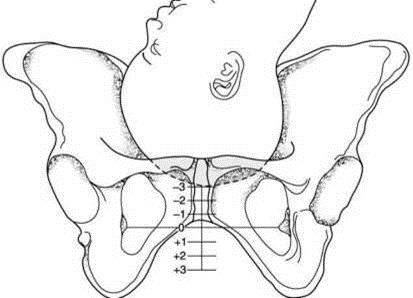 Прогрессия родов с ведением партограммы
Второй период родов
Во втором периоде родов показателем прогрессии родов является продвижение предлежащей части плода 
Если предлежащая часть на 1 см выше седалищных остей, степень ее вставления обозначают как «-1». 
Если на 2 см ниже — как «+2». 
Если степень вставления предлежащей части более «-3», то предлежащая часть 
подвижна над входом в малый таз. 
Если степень вставления «+3», то предлежащая часть располагается на тазовом 
дне и во время потуги появляется в половой щели.
Второй период родов
Влагалищное исследование во втором периоде родов выполняется каждый час. 
Во втором периоде головка плода находится в одной плоскости у первородящих в среднем 30-40 мин, 20-30 мин у повторнородящих. Скорость продвижения головки по родовым путям в среднем составляет: у первородящих – 1 см/ч, у повторнородящих - 2 см/ч.
Второй период родов
NB! Если в течение 1 часа у первородящих отсутствует динамика продвижения головки по родовым путям, то течение родов следует признать неудовлетворительным. 
NB! Любые приемы выдавливания плода (в т.ч. Кристеллера) не проводить!
Второй период родов
Акушеркой осуществляется подготовка места для принятия родов (разложить чистые пеленки или одноразовый пакет для приема родов, нагреть пеленки, которыми будут обтирать ребенка, подготовить необходимые инструменты для родов), необходимого оборудования и места для реанимации новорожденного (включить тепло, подключить кислород, проверить наличие дыхательного мешка и масок к нему, приготовить пеленки, шапочку и носочки для ребенка). 
Рождение ребенка может происходить в любом положении, которое выбрала сама женщина. Наиболее удобное положение в родах — полусидя. Наиболее неудобное и опасное для плода положение - лежа на спине.
Второй период родов
Физиологические роды принимает акушерка. 
Пуповину следует пересекать стерильными инструментами, обработав еѐ кожными антисептиками, после прекращения пульсации сосудов или через 1 -3 минуты после рождения ребенка. Наложение на пуповину пластикового зажима или резинки проводится в удобное для акушерки время. При этом пуповина протирается стерильной марлевой салфеткой с антисептиком. Марлевая салфетка на пупочный остаток не накладывается. 
При рождении ребенка следует обеспечить присутствие неонатолога, который осматривает новорожденного сразу после рождения и дает развернутую оценку состояния ребенка.
Второй период родов
Перинео- и эпизиотомия 
Не рекомендуется рутинное рассечение промежности в родах (перинео- и эпизиотомия). 
Нет данных о том, что рутинное проведение эпизиотомии снижает риск повреждения промежности, последующего развития пролапса гениталий или недержания мочи. В действительности, рутинное проведение эпизиотомии ассоциируется с увеличением разрывов промежности третьей и четвертой степени с последующей дисфункцией мышц анального сфинктера. 
Рассечение промежности в родах также не должно выполняться и у пациенток, имеющих в анамнез разрыв промежности 3 или 4 степени.
Второй период родов
В настоящее время ВОЗ ограничила использование рассечения промежности в родах: 
осложненными вагинальными родами (тазовое предлежание, дистоция плечиков 
плода, наложение щипцов, вакуум-экстракция плода); 
рубцовыми изменениями гениталий в результате женского обрезания или плохо 
заживших разрывах третьей и четвертой степени; 
дистрессом плода.
Второй период родов
Латеральная эпизиотомия не должна выполняться. 
Предпочтительна медиолатеральная техника (справа между углом в 450 и 600). Операцию производят в тот момент, когда в схватку из половой щели показывается участок головки диаметром 3—4 см. Метод обезболивания - предшествующая регионарная анестезия, инфильтрационная или пудендальная анестезия.
Второй период родов
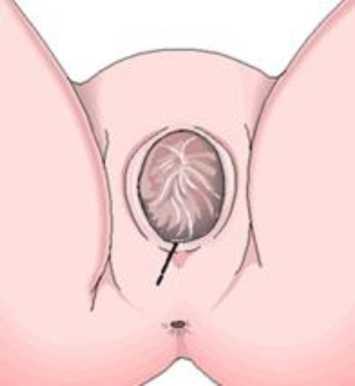 Медиолатеральная техника эпизиотомии (угол между 45° и 60°)
Второй период родов
В родах не следует: 
переводить в родильный зал (на родильную кровать) до момента врезывания головки (появление головки из половой щели 2-4 см в диаметре, вне потуги - головка не уходит); 
выполнять рутинную эпизио-, перинеотомию (понятия «угроза разрыва промежности», «высокой промежности» как показания для проведения вмешательства в современном акушерстве отсутствуют. Понятие «ригидная промежность» предполагает препятствие для продвижения (рождения) головки в течение 1 часа и более);
Второй период родов
использовать утеротоники для укорочения второго периода родов; 
противодействовать разгибанию головки, управлять потугами с задержкой дыхания при глубоком вдохе (прием Вальсальвы); 
форсировать рождение ребенка за одну потугу. После рождения головки необходимо дать возможность головке повернуться, а плечикам развернуться самостоятельно, при этом необходимо проверить, нет ли обвития пуповины. При тугом обвитии пересечь пуповину между 2 зажимами, при не тугом — ослабить натяжение пуповины и дождаться следующей потуги. Цианоз личика не является опасным признаком;
Второй период родов
поднимать ребенка при не пережатой пуповине выше тела матери (уровня плаценты); 
использовать окситоцин и метилэргометрин во втором периоде родов для профилактики кровотечения;
Третий период родов
Ведение третьего периода родов 
При ведении третьего периода родов необходимо знать и использовать: 
признаки отделения плаценты; 
способы выделения отделившего последа.
Третий период родов
Признаки отделения плаценты: 
Шредера - изменение формы и высоты стояния дна матки. 
Альфельда - удлинения наружного отрезка пуповины. 
Клейна - после потуги удлинившийся отрезок пуповины не втягивается
Кюстнера-Чукалова - при надавливании ребром ладони над лоном отрезок пуповины не втягивается.
Третий период родов
Способы выделения последа (послед выделяют после опорожнения мочевого пузыря):
Абуладзе - после бережного массажа матки переднюю брюшную стенку двумя руками берут в продольную складку и предлагают роженице потужиться.
Методы Гентера и Креде-Лазаревича - менее щадящий, поэтому используются после безуспешного применения метода Абуладзе.
Третий период родов
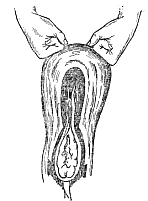 Приём Гентера 
Мочевой пузырь опорожняют, дно матки приводят к срединной линии. Становятся сбоку от роженицы, лицом к ее ногам, кисти рук, сжатые в кулак, кладут тыльной поверхностью основных фаланг на дно матки (в области трубных углов) и постепенно надавливают в направлении книзу и внутрь; роженица при этом не должна тужиться.
Третий период родов
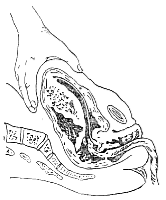 Способ Креде — Лазаревича.Он менее бережный, чем способы Абуладзе и Гентера, поэтому к нему прибегают после безуспешного применения одного из этих способов.Техника данного метода заключается в следующем: 
опорожняют мочевой пузырь; 
приводят дно матки в срединное положение;
легким массажем стараются вызвать сокращение матки;
становятся слева от роженицы (лицом к ее ногам), дно матки обхватывают правой рукой таким образом, чтобы I палец находился на передней стенке матки, ладонь — на дне, а 4 пальца — на задней поверхности матки; 
производят выжимание последа: сжимают матку в переднезаднем размере и одновременно надавливают на ее дно по направлению вниз и вперед вдоль оси таза. Отделившийся послед при этом способе легко выходит наружу.
Третий период родов
Профилактика послеродового кровотечения 
Осуществляется путем рутинного введения окситоцина (в первую минуту после рождения плода - 10 ЕД в/м или в/в медленно) и выполнения контролируемых тракий за пуповину при наличии подготовленных специалистов. 
NB! Учитывая, что контролируемые тракции за пуповину незначительно влияют на частоту массивных кровотечений, то от их применения неподготовленными специалистами нужно воздержаться и ограничиться введением окситоцина. 
Умбиликальное введение простагландинов и окситоцина не рекомендуется.
Третий период родов
NB! Последовый период не должен длиться более 30 мин. 
При рождении плаценты тонкие плодные оболочки могут оборваться. 
Держите плаценту обеими руками и осторожно поворачивайте ее, пока плодные оболочки не родятся. 
Медленно потяните плаценту для завершения родов. 
Если плодные оболочки оборвались, осторожно исследуйте верхнюю часть влагалища и шейку матки в стерильных перчатках и используйте окончатые зажимы для удаления всех оставшихся частей плодных оболочек, которые будут обнаружены.
Третий период родов
Внимательно осмотрите плаценту и оболочки, чтобы удостовериться в их целостности. 
Если пуповина оборвалась или в течение 30 минут не удалось выделить послед, необходимо произвести ручное выделение последа. 
После рождения последа немедленно оцените тонус и появление сокращений матки через переднюю брюшную стенку женщины.
Третий период родов
Оценивайте тонус матки каждые 15 минут в течение первых 2 часов послеродового периода. 
Оценка тонуса матки не должна проводиться формально. Акушерка или врач, выполняющие оценку тонуса матки, обязаны убедиться в том, что матка хорошо сократилась и не расслабляется (становится мягкой). 
При нормальном течении последового периода кровопотеря составляет в среднем не более 0,5 % от массы тела.
Третий период родов
Оценка разрывов и их ушивание:
Оценка состояния родовых путей должна быть полная. При необходимости допустимо использование ректального исследования. 
Разрывы родовых путей I-й степени принято считать незначительными (не повреждается мышечный слой промежности) и в ряде случаев они не требуют ушивания. Разрывы I-й степени могут быть ушиты однорядным узловым швом с использованием рассасывающихся нитей (предпочтительно - викрил) (инфильтрационная анестезия при отсутствии регионарной).
Третий период родов
Для разрывов промежности II-й степени, помимо кожи и слизистой, характерно повреждение мышц промежности, но без вовлечения наружного анального сфинктера. Ушивание разрывов промежности II-й степени должно проводиться под тщательным обезболиванием (регионарная, инфильтрационная или пудендальная анестезия) путем наложения 3-4 узловых рассасывающихся швов, зашивание мышц тазового дна (промежности) - с наложением 3-4 узловых рассасывающихся швов (предпочтительно - викрил). Кожу целесообразно восстановить непрерывным рассасывающимся внутрикожным швом (для профилактики раневой инфекции). 
Ушивание разрыва промежности III ст. (с вовлечением наружного сфинктера прямой кишки) или IV ст. (с вовлечением передней стенки прямой кишки) должен проводить опытный врач с участием ассистента и операционной сестры. Обезболивание - продолжающаяся регионарная аналгезия или в/в анестезия.
Оказание медицинской помощи новорожденному в родильном зале
Готовность к первичным реанимационным мероприятиям 
Независимо от прогноза и степени риска рождения ребёнка в асфиксии, весь медицинский персонал, участвующий в приёме родов (акушер-гинеколог, акушерка, анестезиолог, неонатолог) должен владеть приемами первичной реанимации новорождённого в полном объёме. Заведующий родильным блоком и дежурный врач- неонатолог являются ответственными за обеспечение исправности необходимого оборудования для проведения первичной реанимационной помощи новорожденному.
Оказание медицинской помощи новорожденному в родильном зале
Обсушивание новорождённого, осмотр и оценка состояния 
Испарения с поверхности кожи приводят к снижению температуры тела новорождённого в течение нескольких секунд после рождения. Это интенсивный сенсорный стимул, вызывающий спонтанное дыхание после рождения. В этот момент потеря тепла носит физиологический характер, еѐ невозможно избежать. Если охлаждение продолжается в течение нескольких минут, то температура тела ребёнка снижается до 36 С и ниже, развивается гипотермия, что является патологическим состоянием, которое необходимо предупредить. 
NB! После рождения необходимо немедленно обтереть ребёнка, поменяв первую влажную пеленку на сухую.
Оказание медицинской помощи новорожденному в родильном зале
Оценка состояния новорожденного 
После обсушивания необходимо оценить состояние ребёнка и определить, нуждается ли он в реанимационных мероприятиях. При осмотре важно обратить внимание на следующее: 
наличие спонтанного дыхания и сердечных сокращений, цвет кожных покровов — оценка этих признаков позволяет определить показания к проведению срочных реанимационных мероприятий в течение 30 сек после родов; 
выявление врождённых дефектов и признаков заболеваний — позволяет обеспечить своевременное и адекватное лечение; 
определение степени зрелости ребёнка и наличие задержки внутриутробного развития. 
NB! Спонтанное дыхание в течение 30 с после рождения, громкий крик, частота сердечных сокращений более 100 в минуту, розовый цвет кожи - признаки удовлетворительного состояния при рождении.
Оказание медицинской помощи новорожденному в родильном зале
Первый осмотр новорожденного желательно проводить непосредственно после рождения, на груди у матери, с целью исключения тяжелой патологии и контроля адаптации ребенка. Санация верхних дыхательных путей проводится только по показаниям, зондирование желудка всем новорожденным проводить не рекомендуется. 
Если состояние ребенка удовлетворительное, после обсушивания кожи его следует положить на живот матери (эпигастральная область) и прикрыть тёплой пелёнкой 
NB! Масса тела при рождении фиксируется при первом измерении в течение первых часов после родов. 
Низкой массой тела при рождении считают показатель менее 2500 г.
Оказание медицинской помощи новорожденному в родильном зале
Пережатие и отсечение пуповины. 
Раннее пережатие пуповины (сразу после родов) может привести к снижению уровня гемоглобина и развитию поздней анемии. С другой стороны, слишком позднее пережатие пуповины нередко приводит к развитию гиперволемии и полицитемии, которая может быть причиной респираторных нарушений, гипербилирубинемии. Рекомендуется пережимать пуповину через 1 минуту, но не позднее 10 минут после рождения ребенка.
Оказание медицинской помощи новорожденному в родильном зале
Пережатие пуповины в конце первой минуты жизни: 
Один зажим Кохера наложить на пуповину на расстоянии 10 см от пупочного кольца 
Второй зажим Кохера наложить на пуповину как можно ближе к наружным половым органам роженицы 
Третий зажим наложить на 2 см кнаружи от первого, участок пуповины между первым и третьим зажимами Кохера протереть марлевым шариком, смоченным 95% раствором этилового спирта, пересечь стерильными ножницами.
Оказание медицинской помощи новорожденному в родильном зале
Первое прикладывание к груди 
Сразу же после рождения здоровый ребёнок инстинктивно начинает поиск пищи. В течение нескольких часов жизни новорождённый бодрствует, активен и готов к кормлению. Ребёнок может быть менее активным, если матери во время родов были назначены седативные или обезболивающие лекарственные препараты. 
Очень важно обеспечить полноценное общение матери и ребёнка сразу после родов.
Оказание медицинской помощи новорожденному в родильном зале
Для того чтобы первое кормление было успешным, необходимо: 
принимая роды, нужно свести объём медицинского вмешательства к минимуму; 
по возможности избегать применения лекарственных средств, проникающих через плаценту и вызывающих сонливость у ребёнка; 
после родов обеспечить ребёнку контакт с матерью «кожа к коже»; 
предоставить матери и ребёнку возможность общаться друг с другом; 
помочь ребёнку найти грудь, правильно приложив его, если мать находится под влиянием седативных средств или очень устала.
Оказание медицинской помощи новорожденному в родильном зале
NB! Разлучать ребёнка с матерью следует только при крайней необходимости. 
Необходимые процедуры (взвешивание, вторичная обработка пуповинного остатка, пеленание ребёнка) рекомендуется проводить после первого прикладывания ребенка к груди, после того, как он получит первые капли молозива.
Оказание медицинской помощи новорожденному в родильном зале
Рождение ребенка и первые минуты, и часы сразу после рождения, требуют от матери большого физического и эмоционального напряжения. Консультирование и помощь в родильном зале по вопросам грудного вскармливания сразу после рождения ребенка закладывают основы правильного вскармливания ребенка в последующем. От того, как быстро и правильно ребенок будет приложен к груди в родильном зале, зависит отсутствие многих проблем с грудным вскармливанием в дальнейшем. Оказывая медицинскую помощь матери и ребенку, персонал не должен забывать об эмоциональном состоянии матери.
Оказание медицинской помощи новорожденному в родильном зале
Сразу после рождения ребенка: 
Поздравьте мать с рождением ребенка и спросите о первых ощущениях и переживаниях, спросите, как она себя чувствует, и приободрите ее. 
Убедите родившую женщину, что в первые сутки не должно быть ощущения, что грудь полная. Это не означает, что в груди нет молока, молозиво вырабатывается в небольшом объеме, а «зрелое» молоко появится в течение нескольких дней. 
Помогите приложить ребенка к груди, обратите внимание на признаки правильного прикладывания (вывернутая нижняя губа, полный захват ареолы соска, нос прижат к груди).
Оказание медицинской помощи новорожденному в родильном зале
Во время первых кормлений грудью мать может почувствовать болезненные сокращения матки и увеличение объема кровянистых выделений. Это нормальный процесс, обусловленный окситоцином, который способствует не только выделению молока, но и сокращению матки. В дальнейшем кормление грудью способствует остановке послеродовых кровянистых выделений.
Оказание медицинской помощи новорожденному в родильном зале
Вторичная обработка пуповинного остатка 
Для вторичной обработки пуповины в настоящее время наиболее надежным и безопасным является одноразовый пластмассовый зажим, который накладывается на пуповинный остаток, при этом оптимальное расстояние от кожи живота до зажима составляет 1 см. При наложении зажима слишком близко к коже может возникнуть потёртость. После наложения зажима ткань пуповины выше зажима отсекают, вытирают кровь.
Оказание медицинской помощи новорожденному в родильном зале
Уход за кожей новорождённого в родильном зале 
Кожа новорождённого покрыта первородной смазкой (vernix caseosa), защищающей кожу в период внутриутробного развития. Снятие первородной смазки в родильном зале не рекомендуется. Если кожа ребёнка загрязнена кровью или меконием, следует осторожно удалить загрязнение ватным тампоном, смоченным тёплой водой. 
Обмывание ребёнка под краном в родильном зале не рекомендуется.
Оказание медицинской помощи новорожденному в родильном зале
Уход за глазами 
Для профилактики инфекционных заболеваний глаз во время первичного туалета новорождённого рекомендуется использовать: 
1% мазь тетрациклина гидрохлорида (однократное закладывание за нижнее веко);
мазь эритромицина фосфата 10 000 ЕД в 1 г (однократное закладывание за нижнее веко).
Не рекомендуется использовать раствор нитрата серебра, который может вызывать химические конъюнктивиты и болевую реакцию у новорожденных. В настоящее время нет исследований, свидетельствующих об эффективности применения препарата альбуцид.
Ведение послеродового периода
В послеродовых отделениях должны быть предусмотрены палаты совместного пребывания родильниц и новорожденных. Желательно, чтобы количество коек в палатах совместного пребывания было не более 2 материнских и 2 детских. Оптимальными являются одноместные (1 материнская и 1 детская койки) палаты совместного пребывания. 
NB! Совместное пребывание матери и ребенка в родовой комнате и послеродовой палате является одним из самых важных мероприятий по профилактике внутрибольничных инфекций.
Ведение послеродового периода
Необоснованная транспортировка новорожденных в различные помещения акушерского стационара должна быть исключена. Вакцинация, забор крови для неонатального скрининга, аудиологический скрининг, осмотр врача проводятся в той палате, где находится ребенок. 
Рекомендуется свободное пеленание ребенка с открытыми ручками. 
Уход за пуповинным остатком осуществляется сухим способом. 
Хирургическое иссечение пуповинного остатка - потенциально опасная процедура, поэтому она категорически не рекомендуется.
Ведение послеродового периода
Необходимо поощрять грудное вскармливание по требованию ребенка, организовать обучение, консультирование и практическую помощь в решении возникающих трудностей при грудном вскармливании. 
Следует исключить из пользования новорожденными, находящимися на грудном вскармливании, искусственных успокаивающих средств (сосок, пустышек). 
NB! Не допускается реклама заменителей грудного молока и групповой инструктаж женщин по искусственному кормлению.
Ведение послеродового периода
При утверждении порядка посещения беременных и родильниц родственниками администрации родильного дома (отделения) необходимо предусмотреть свободный доступ членов семьи к женщине и ребенку. 
Время пребывания родильницы в учреждениях здравоохранения после физиологических родов не должно превышать 4, в отдельных случаях - 5 суток. Рекомендуемый срок нахождения родильницы в стационаре - 3 суток.
Ведение послеродового периода
В послеродовый период ежедневно измеряется температура тела 2 раза в сутки, пульс, АД - 2 раза в сутки, проводится осмотр и пальпация молочных желез, пальпаторно определяется высота стояния дна матки, осуществляется контроль за состоянием швов на промежности. 
Резус-отрицательным пациенткам (при отсутствии резус-антител в крови) при рождении резус-положительного ребенка в обязательном порядке в течение 48 часов должен быть введен антирезус - иммуноглобулин.
Ведение послеродового периода
При выписке родильницы лечащим врачом даются разъяснения о пользе и рекомендуемой продолжительности грудного вскармливания (от 6 месяцев до 2-х лет с момента рождения ребенка) и профилактике нежеланной беременности. 
После выписки из медицинской организации родильница направляется в женскую консультацию по месту жительства для диспансерного наблюдения в послеродовом периоде. 
Швы на промежности (в случае наложения узловых кожных швов) могут быть сняты на 5-7 сутки участковым врачом акушером-гинекологом в женской консультации (поликлинике). Внутрикожные швы не снимаются. 
Перед выпиской, по желанию женщины ей выполняется УЗИ органов малого таза.
Спасибо за внимание